Programme d’études sur l’acceptation universelle (UA) des noms de domaine et adresses e-mail
[Nom du présentateur]  
Atelier sur le programme d'études pour la journée de l’UA  
[Jour, mois] 2024
Bienvenue !
Beaucoup de personnes dans le monde ne peuvent pleinement bénéficier des avantages que procure l’Internet du seul fait qu’ils ne sont pas en mesure d’utiliser un nom de domaine ou une adresse électronique dans la langue ou le script de leur choix. 

L’acceptation universelle (UA) offre aux développeurs, fournisseurs et gestionnaires de sites web et d’applications en ligne l’opportunité de permettre aux utilisateurs du monde entier d’exploiter la puissance sociale et économique de l’Internet.

Une bonne compréhension de l’UA constitue désormais un avantage concurrentiel majeur, indispensable pour tous les développeurs.
L’UA est la pierre angulaire d’un Internet plus inclusif et multilingue.
L’UA est cruciale pour les développeurs qui souhaitent être à l’avant-garde du secteur et rester en phase avec l’évolution du nouvel Internet mondial. 
L’UA ouvre aux entreprises un marché d’une valeur potentielle de 9,8 milliards de dollars.
Évolution des systèmes de noms de domaine et de courrier électronique
Le nom de domaine représente un nom unique qui forme la base de l’adresse universelle (URL) utilisée pour accéder à une ressource spécifique sur Internet (page web, serveur de messagerie, image, vidéo, etc.).

Dans le passé, les domaines de premier niveau (TLD) se composaient principalement de deux ou trois lettres en caractères latins : a-z (comme .com et .org). L’évolution du DNS a permis de créer de nouveaux TLD plus longs. 
Il existe désormais environ 1200 nouveaux gTLD génériques qui représentent des marques, des communautés et des zones géographiques (.photography, .london, etc.).

Ces nouveaux TLD comprennent également des noms de domaine internationalisés (IDN), qui permettent l’utilisation de noms de domaine écrits dans des langues et scripts locaux, tels que « .例子 » et « مثال. » (équivalents chinois et arabe du terme « exemple »).
Les autres étiquettes, au sein du nom de domaine, peuvent elles aussi être internationalisées, ce qui rend possible l’écriture complète du nom de domaine en langue et script locaux. Les IDN sont distincts du contenu en ligne, qui lui aussi peut être multilingue. 

Au départ, les adresses de courrier électronique n’étaient pas non plus disponibles dans les langues et scripts locaux.
Domaines de premier niveau géographique (ccTLD) IDN
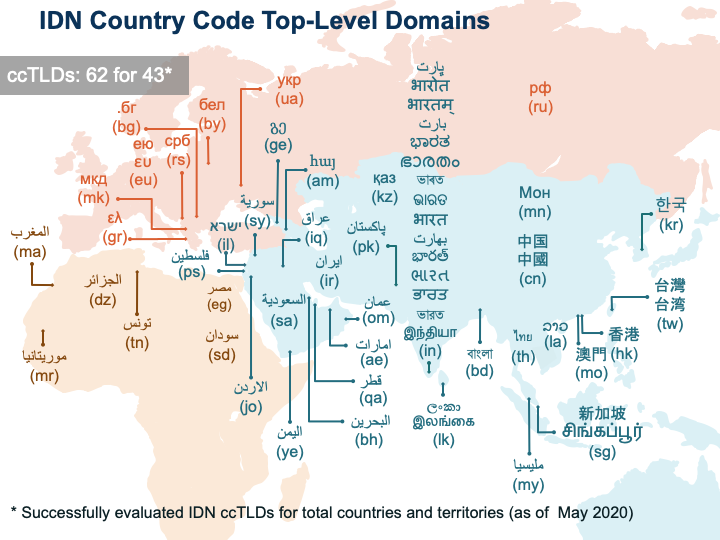 TLD génériques (gTLD) IDN
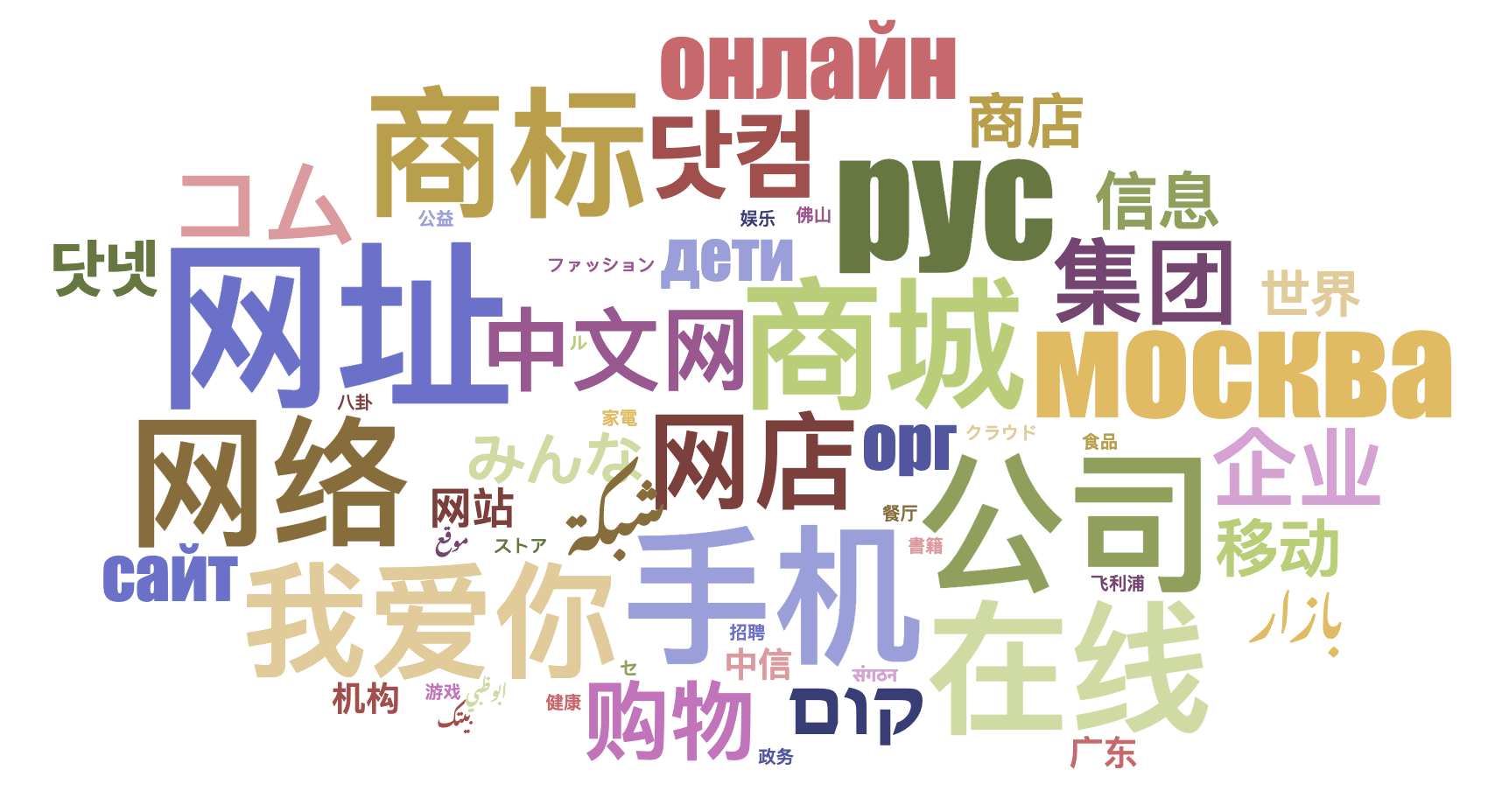 Quatre-vingt-dix gTLD IDN ont déjà été délégués.
Exemples d’IDN
համընդհանուր-ընկալում-թեստ.հայ
ଯୁନିଭରସାଲ-ଏକସେପ୍ଟନ୍ସ-ଟେଷ୍ଟ.ଭାରତ
უნივერსალური-თავსობადობის-ტესტი.გე
다국어도메인이용환경테스트.한국
സാർവത്രിക-സ്വീകാര്യതാ-പരിശോധന.ഭാരതം
تجربة-القبول-الشامل.موريتانيا
Arménien
Oriya
Géorgien
Coréen
Malayalam            
Arabe
Exemples d’adresses électroniques internationalisées
Էլփոստ-թեստ@համընդհանուր-ընկալում-թեստ.հայ
电子邮件测试@普遍适用测试.我爱你 
ईमेल-परीक्षण@सार्वभौमिक-स्वीकृति-परीक्षण.संगठन  
تجربة-بريد-الكتروني@تجربة-القبول-الشامل.موريتانيا
ηλεκτρονικό-μήνυμα-δοκιμή@καθολική-αποδοχή-δοκιμή.ευ  
மின்னஞ்சல்-சோதனை@பொது-ஏற்பு-சோதனை.சிங்கப்பூர்
Arménien
Chinois
Devanagari
Arabe
Grec            
Tamoul
Qu’est-ce que l’acceptation universelle (UA) ?
Bien que le système de noms de domaine (DNS) ait évolué, les vérifications utilisées par de nombreux logiciels pour valider les noms de domaine et adresses électroniques restent obsolètes.

Par ailleurs, tous les portails en ligne ne sont pas prêts pour la création de comptes utilisateurs avec des adresses électroniques de ce type, ce qui laisse de nombreuses personnes incapables de naviguer sur Internet en utilisant la langue et l’identité en ligne de leur choix. 

Considérée comme une bonne pratique de la conformité technique, l’UA résout ces problèmes en permettant que tous les noms de domaine et adresses électroniques valides, indépendamment du script, de la langue ou de la longueur en caractères, puissent être utilisés de manière égale dans toutes les applications, tous les dispositifs et tous les systèmes Internet.
Exemple d’un problème d’UA
Une adresse électronique valide est rejetée par un formulaire d’un site web et s’affiche incorrectement de gauche à droite au lieu de droite à gauche :
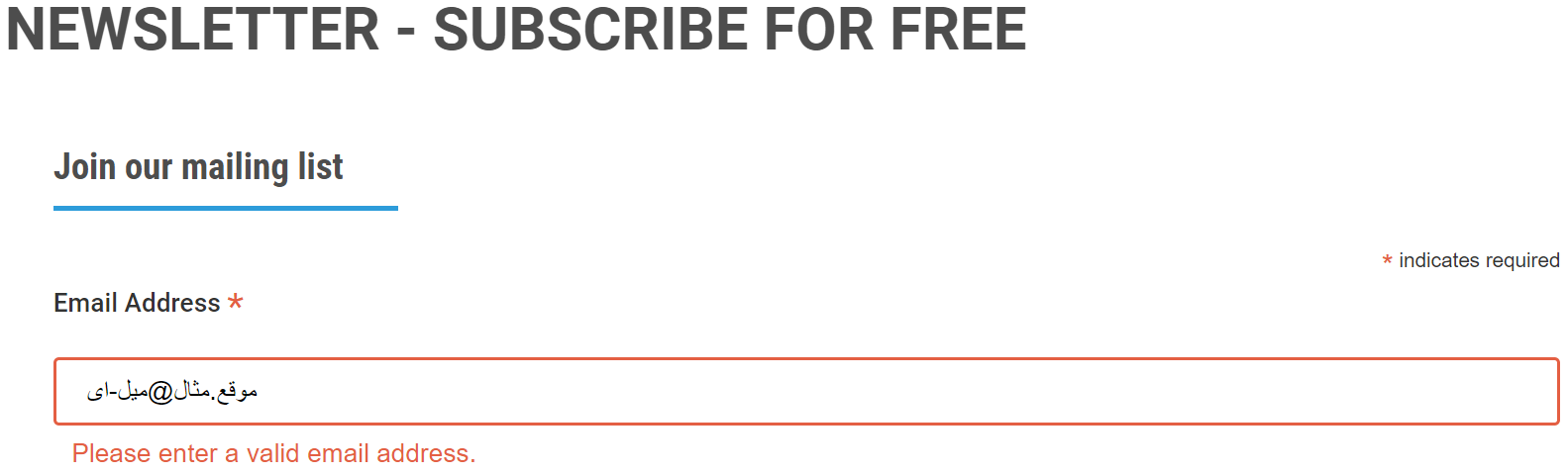 Exemples de catégories affectées par l’UA
Les noms de domaine qui risquent de ne pas fonctionner dans les applications :
ASCII : 	example.sky
ASCII : exemple.engineering
Unicode :	คน.ไทย
Les adresses électroniques internationalisées (EAI) qui risquent de ne pas fonctionner dans les applications : 
Unicode :	marc@société.org
Unicode :	测试@example.com
Unicode :	ईमेल@उदाहरण.भारत
Unicode :	ای-میل@ مثال.موقع  (écrit de droite à gauche)		

L’ASCII est basé sur les lettres A-Z, a-z, les chiffres 0 à 9 et le tiret.
L’Unicode prend en charge les caractères de toutes les langues et de tous les scripts du monde.
Objectif et effet de l’UA
Objectif
Prise en charge de tous les noms de domaine et adresses de courrier électronique valides par toutes les applications logicielles.


Effet
Promouvoir le choix des consommateurs, améliorer la concurrence et fournir un accès plus large aux utilisateurs finaux.
Pourquoi l’UA est-elle importante ?
Grâce à l’UA, tous les internautes peuvent naviguer et communiquer sur Internet à l’aide de noms de domaine et d’adresses de courrier électronique de leur choix qui répondent au mieux à leurs intérêts, à leur activité, à leur culture, à leur langue et à leur script.

L’UA peut contribuer également à :

promouvoir un Internet diversifié et multilingue ;
renforcer la concurrence, l’innovation et le choix des consommateurs ;
ouvrir des débouchés commerciaux ;
procurer des avantages professionnels aux développeurs et aux administrateurs de systèmes ;
faciliter la communication des gouvernements et décideurs avec leurs citoyens.
Rendre les applications prêtes pour l’UA
Prendre en charge tous les noms de domaine et toutes les adresses de courrier électronique :





Accepter : l’utilisateur peut saisir des caractères de son script local dans un champ de texte.
Valider : le logiciel accepte les caractères et les reconnaît comme valides.
Traiter : le système effectue des opérations avec les caractères.
Stocker : la base de données peut stocker le texte sans l’altérer ou le corrompre.
Afficher : lorsque les informations sont extraites de la base de données, elles sont affichées correctement.
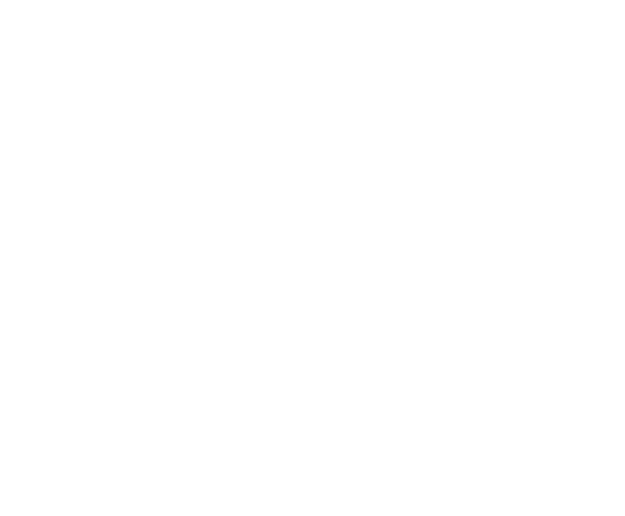 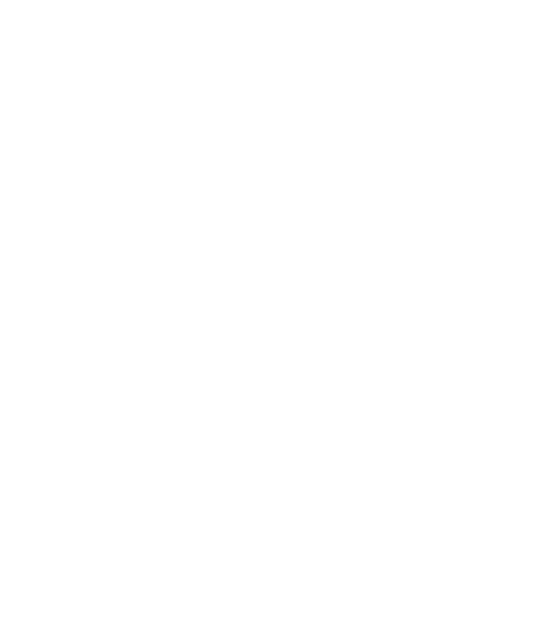 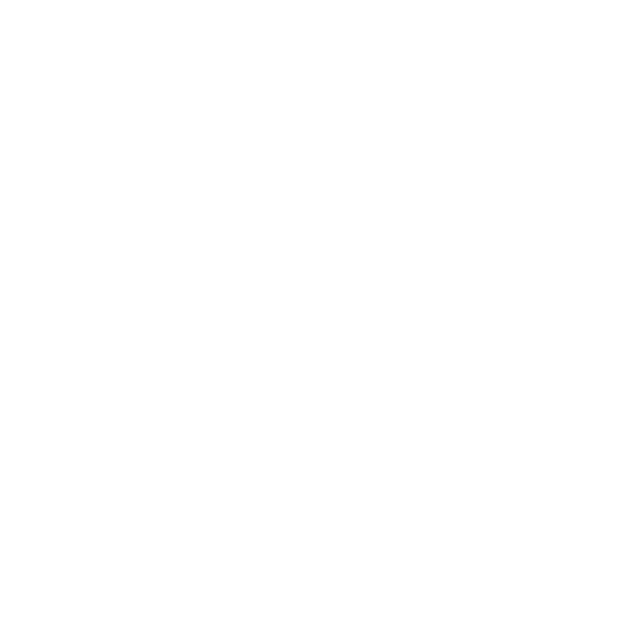 Stocker
Valider
Accepter
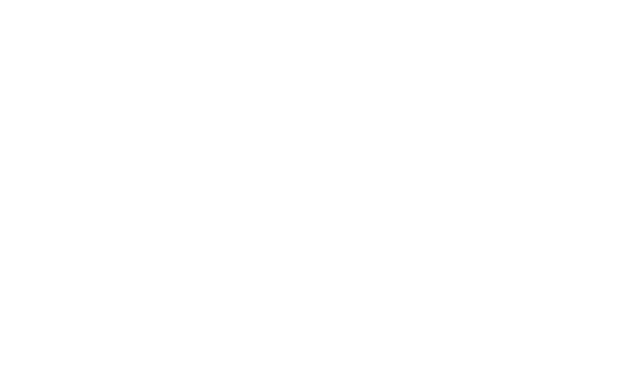 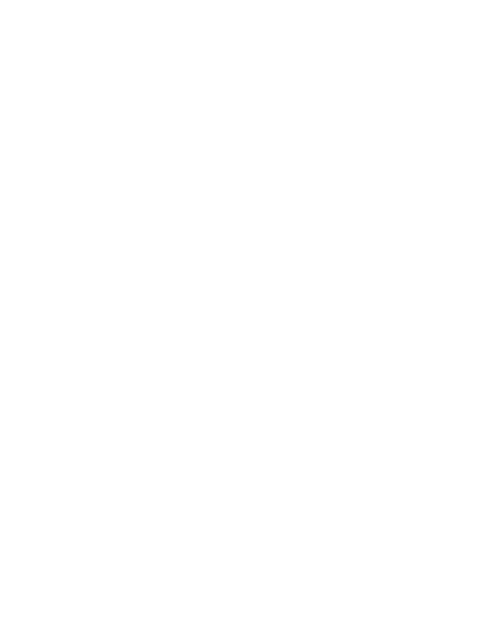 Traiter
Afficher
Appel à l’action
La Résolution 133 (Rév. Bucarest, 2022) de la Conférence de plénipotentiaires de l’Union internationale des télécommunications (UTI) porte sur le « rôle des administrations des États membres dans la gestion de noms de domaine (multilingues) internationalisés ».

Elle souligne :
que les noms IDN contribuent au développement durable en ce qu’ils favorisent une plus grande accessibilité et une utilisation accrue de l’Internet dans les langues locales ;
qu’il est nécessaire de continuer d’appliquer des solutions techniques pour améliorer la mise en œuvre des noms IDN.
Elle reconnaît :
le rôle que jouent les gouvernements, les milieux techniques et d’autres parties prenantes pour faire progresser le multilinguisme, notamment l’introduction de noms de domaine internationalisés ;
l’importance que revêtent la participation de la communauté et l’échange d’informations pour permettre une meilleure compréhension des problèmes actuels et appuyer des solutions, en particulier dans les pays en développement.
Appel à l’action
La Résolution 133 (Rév. Bucarest, 2022) de la Conférence de plénipotentiaires de l’Union internationale des télécommunications (UTI) porte sur le « rôle des administrations des États membres dans la gestion de noms de domaine (multilingues) internationalisés ».

Elle invite les États membres et les Membres des Secteurs :
à examiner les moyens de promouvoir davantage l’adoption de l’acceptation universelle des noms IDN et à collaborer et à se concerter avec les organisations et parties prenantes concernées, afin de permettre l’utilisation de ces noms IDN sur l’Internet.
Principaux objectifs du programme de formation sur l’UA
Introduction aux notions de base de l’internationalisation, notamment l’Unicode, les IDN et l’EAI.
Mise en pratique des cas d’utilisation de l’UA, c’est-à-dire accepter, stocker, traiter, valider et afficher.
Maîtrise des bibliothèques intégrées pour le traitement d’Unicode et des IDN.
Approfondissement des connaissances techniques et compétences pratiques relatives aux normes ou RFC pour les IDN et l’EAI.
Production de cas de test et de procédures permettant de vérifier la prise en charge de l’UA.
Points à prendre en compte eu égard à la conception du cursus
Couvrez les connaissances théoriques, les normes et les meilleures pratiques.
Développez des compétences pratiques en programmation.
Élaborez des modules courts (microapprentissage) pour intégrer les concepts clés dans les cours existants :
internationalisation à l’aide d’Unicode ;
noms de domaine internationalisés ;
internationalisation des adresses de courrier électronique.
Répartissez les nouveaux concepts sur l’ensemble des cours pertinents.
Introduisez un minimum de nouveaux cours, uniquement axés sur les sujets les plus avancés.
Modules proposés
Module-1 : B-A-BA de la programmation Unicode
Module-2 : Programmation Unicode avancée
Module-3 : Unicode dans les structures de données et les algorithmes
Module-4 : Unicode dans les systèmes de gestion de bases de données
Module-5 : Introduction aux noms de domaine internationalisés (IDN)
Module-6 : Programmation avec les noms de domaine internationalisés (IDN)
Module-7 : Thèmes avancés en lien avec les noms de domaine internationalisés (IDN)
Module-8 : Internationalisation des adresses de courrier électronique (EAI)
Module-9 : Programmation pour l’internationalisation des adresses de courrier électronique (EAI)
Module-10 : Traitement des IDN et EAI dans les applications mobiles
Module-11 : Sécurité des IDN
Module-12 : Prise en charge de l’Unicode dans les systèmes d’exploitation


Des descriptions détaillées des modules et de leur contenu sont disponibles à l’adresse https://community.icann.org/display/TUA/Draft+UA+Curriculum.
Module 1 : B-A-BA de la programmation Unicode
Prérequis : Types de données et représentations des données, encodage ASCII, entrée/sortie ASCII, fichiers ASCII

Introduction aux schémas d’encodage (ASCII, ISO 8859, Unicode)
Pourquoi a-t-on besoin d’Unicode ? 
Type de données de caractères pour les points de code Unicode
Introduction aux tableaux de codes Unicode
Traitement des chaînes en Unicode – création, entrée/sortie, concaténation
Stockage des données Unicode dans des fichiers au format UTF-8


Cours à introduire : B-A-BA de la programmation ou Initiation à la programmation
Module 2 : Programmation Unicode avancée
Prérequis : Module 1

Le modèle caractère-glyphe – différence entre le traitement de l’information textuelle et l’affichage du texte
Affichage de texte – utilisation des moteurs de texte, des polices de caractères et de la mise en forme des glyphes
Normalisation des chaînes Unicode – NFC et NFD
Comparaison de chaînes Unicode  
Introduction aux scripts bidirectionnels et façonnés
Format d’affichage
Stockage des fichiers par ordre de frappe
Mise en forme des glyphes
Interface/Classe/Objet
Variables utilisant des données Unicode
Méthodes utilisant des données Unicode
Unicode dans d’autres formats de fichiers et leur traitement – Traitement de l’Unicode dans les fichiers JSON
Utilisation des bibliothèques Unicode – ICU et autres 

Cours à introduire : Programmation avancée ou programmation orientée objet
Module 3 : Unicode dans les structures de données et les algorithmes
Prérequis : Module 2, Tableaux, listes, ensembles, files d’attente, arbres, dictionnaires, etc., tri et recherche.

Structures de données utilisant des chaînes Unicode en langue locale
Algorithme de classement Unicode pour le tri des chaînes Unicode
Recherche dans les données Unicode (Normalisation + Classement)

Cours à introduire : Structures de données et algorithmes
Module 4 : Unicode dans les systèmes de gestion de bases de données
Prérequis : Module 3

Indexation sur les colonnes contenant des caractères Unicode
Contraintes d’intégrité basées sur des colonnes contenant des caractères Unicode (par exemple pour les clés primaires et étrangères)
Requêtes – expressions régulières avec caractères Unicode
Stockage de données Unicode dans des bases de données (création, insertion et mise à jour d’enregistrements)

Cours à introduire : Systèmes de gestion de bases de données
Module 5 : Introduction aux noms de domaine internationalisés (IDN)
Prérequis : Module 2, réseaux et protocoles, IP, système de noms de domaine (en ASCII)

Introduction à la zone racine : TLD, gTLD, ccTLD
Pourquoi a-t-on besoin d’IDN
Noms de domaine basés sur Unicode : étiquette U
Nécessité des étiquettes A
Algorithme Punycode (RFC 3492)
IDNA2003 et ses limitations
IDNA2008 
Limitations des protocoles relatifs aux IDN FTP, HTTP, HTTPS
Commandes de dépannage réseau avec étiquettes U – dig, traceroute, nslookup, etc.

Cours à introduire : Communication de données et réseaux informatiques
Module 6 : Programmation avec les noms de domaine internationalisés (IDN)
Prérequis : Module 5

Bibliothèques compatibles avec IDNA2008 et comment les utiliser
Python, Java, et/ou autre(s) plate-forme(s) de choix
pièges de l’utilisation de la bibliothèque IDNA2003 Éviter les bibliothèques IDNA2003 
analyse des TLD IDN actifs depuis https://data.iana.org/TLD/tlds-alpha-by-domain.txt 

Cours à introduire : Communication de données et réseaux informatiques
Module 7 : Thèmes avancés en lien avec les noms de domaine internationalisés (IDN)
Prérequis : Module 6

Limitations de l’IDNA2008
Introduction aux règles de génération d’étiquettes (LGR)
Exploration du format de règles de génération d’étiquettes basé sur XML (RFC7940 ; RFC 4690, et RFC 3743 comme formats antérieurs basés sur le texte)
Utilisation des LGR disponibles à l’ICANN pour créer des étiquettes valides 
Comprendre quelques LGR
Exercice de programmation utilisant les LGR afin de vérifier une étiquette et d’identifier ses variantes.

Cours à introduire : Thèmes avancés liés aux IDN et à l’acceptation universelle
Module 8 : Internationalisation des adresses de courrier électronique (EAI)
Prérequis : Module 6

Pourquoi a-t-on besoin de l’EAI ?
Stockage du courrier EAI
Modifications du protocole de courrier électronique pour l’EAI
SMTP – indicateur de signalisation (SMTPUTF8)
POP/IMAP
Formats des messages EAI et Mail
L’EAI et la norme MIME
Les défis de l’adoption dans un monde partiellement compatible :
Problèmes de compatibilité technique – défis liés à la compatibilité partielle de l’EAI dans les systèmes de messagerie et les logiciels de courrier électronique client.
Solution technique possible : fonction de traduction/translittération dans les logiciels de courrier électronique client, par exemple une fonction de traduction signalée dans Gmail.
Le courrier électronique et les mesures antispam – mesures antispam dans un environnement EAI partiellement compatible.
Compétences en matière d’EAI et de communication interculturelle par courrier électronique – Étiquette et bonnes pratiques en matière de communication 

Cours à introduire : Communication de données et réseaux informatiques
Module 9 : Programmation pour l’internationalisation des adresses de courrier électronique (EAI)
Prérequis : Module 7

Traitement des caractères UTF-8/non-ASCII :
Ligne objet
En-tête
Texte du corps de l’e-mail 
Fichiers en pièce jointe
Bibliothèques ou API traitant des interactions SMTP et prenant en charge l’EAI
Validation des adresses électroniques internationalisées à l’aide d’un processus de confirmation par lien
Analyse de l’adresse électronique pour les adresses de courrier électronique internationalisées
Aspects liés à la configuration des noms de messagerie électronique, voir https://uasg.tech/download/uasg-028-considerations-for-naming-internationalized-email-mailboxes-en/ 
Définition du champ d’application des fonctionnalités EAI, par exemple en utilisant le guide d’autocertification EAI, voir https://uasg.tech/eai-certification/  

Cours à introduire : Thèmes avancés liés aux IDN et à l’acceptation universelle
Module 10 : Traitement des IDN et EAI dans les applications mobiles
Prérequis : Module 2, Module 6, Module 9

Prise en charge de l’ensemble de caractères Unicode
Mise en page et affichage d’Unicode
Prise en charge de l’Unicode dans les cadres de développement d’applications mobiles
API de conversion iconv/ICU
Traitement des IDN sur les appareils mobiles – bibliothèques pertinentes
Traitement de l’EAI sur les appareils mobiles – bibliothèques pertinentes

Cours à introduire : Développement d’applications mobiles
Module 11 : Sécurité des IDN
Prérequis : Module 2, Module 6

Sécurité d’Unicode 
Mécanismes de sécurité d’Unicode
Contexte : il existe de nombreux autres risques de sécurité ; les risques liés au DNS, à l’IDN et à l’Unicode sont faibles par rapport à ceux liés, par exemple, à l’hameçonnage, à la négligence de la sécurité par les utilisateurs ou au manque de formation des utilisateurs en matière de sécurité.
Atténuation du blocage des adresses EAI 
Sécurité du DNS 
Homographe ASCII  
Hameçonnage, spam…
Sécurité des IDN
Chaînes non couvertes par la normalisation – traitement des chaînes visuellement identiques mais distinctes à l’aide des LGR
Homographe IDN
LGR et variantes
Similarité de chaînes 

Cours à introduire : Sécurité du système informatique

.
Module 12 : Prise en charge de l’Unicode dans les systèmes d’exploitation
Prérequis : Module 2

Prise en charge de l’Unicode par les systèmes de fichiers
Travailler avec Unicode : Traitement des noms de fichier sensibles à la casse vs insensibles à la casse vs insensibles à la casse mais la préservant
API Unicode pour les systèmes d’exploitation

Cours à introduire : Système d’exploitation
.
Cours concernés
Mise à jour de cours existants :

B-A-BA de la programmation ou Initiation à la programmation
Programmation avancée ou programmation orientée objet
Structures de données et algorithmes
Systèmes de gestion de bases de données
Communication de données et réseaux informatiques
Développement d’applications mobiles
Sécurité du système informatique
Système d’exploitation

Nouveau cours proposé :

Thèmes avancés liés aux IDN et à l’acceptation universelle
Ressources à l’appui de la mise à jour du programme d’études
Modèle de guide d’étudiant pour module : https://community.icann.org/display/TUA/Draft+UA+Curriculum. 
Modèle de guide de l’enseignant pour module
Modèle de devoirs
Références pour des ressources supplémentaires

Programme de formation des enseignants (sur demande et selon la disponibilité) dispensé par l’ICANN – merci d’envoyer un courriel à UAProgram@icann.org.
S’engager en faveur de l’UA
Pour en savoir plus sur l’UA, envoyez un courriel à info@uasg.tech ou à UAProgram@icann.org. 
Consultez tous les documents et toutes les présentations de l’UASG sur https://uasg.tech
Trouvez les détails des travaux en cours à partir des pages wiki de la communauté ICANN : https://community.icann.org/display/TUA
Abonnez-vous à la liste de discussion de l’UA : https://uasg.tech/subscribe
Inscrivez-vous pour participer aux groupes de travail consacrés à l’UA ici
Suivez l’UASG sur les médias sociaux et utilisez le hashtag #Internet4All :
Informations et événements récents du Groupe directeur sur l’acceptation universelle : www.uasg.tech
X (anciennement Twitter) : @UASGTech
LinkedIn : https://www.linkedin.com/company/uasgtech/
Facebook : https://www.facebook.com/uasgtech/
Participer à l’ICANN – Programmes de bourses de l’ICANN et NextGen
Le Programme de bourses a pour objectif de renforcer la diversité du modèle multipartite en offrant aux individus appartenant aux communautés faiblement desservies ou sous-représentées la possibilité de devenir des membres actifs de la communauté de l’ICANN.
Pour participer, déposez votre candidature au Programme de bourses de l’ICANN.

L’organisation ICANN cherche des individus de la nouvelle génération intéressés à jouer un rôle actif dans leurs communautés régionales et à participer à l’élaboration des politiques qui régiront l’Internet mondial. Un travail important est fait quotidiennement à l’ICANN.
Pour participer, déposez votre candidature au Programme NextGen de l’ICANN.